ТЕМА 2
Суб'єкти та об'єкти інвестиційної діяльності
Д.е.н., професор, завідувач кафедри фінансів
ШВЕЦЬ НАТАЛІЯ РОМАНІВНА
Дискусійне питання
НА ЩО Ви в першу чергу будете звертати увагу при виборі об'єкта інвестування?
Питання на розгляд
Характеристика суб’єктів інвестиційної  діяльності
Держава як суб'єкт інвестиційної діяльності
Інвестиційна діяльність банків
Інвестиційна діяльність небанківських  фінансово-кредитних установ
Об'єкти і напрями інвестування в сучасних  умовах
Класифікація інвесторів
Корпоративний інвестор
За спрямованістю  основної господарської  діяльності
Інституційний інвестор
Індивідуальний інвестор
За метою інвестування
Стратегічний інвестор
Портфельний інвестор
Вітчизняний інвестор
За належністю до  резидентів країни
Іноземний інвестор
Суб’єкти інвестиційної діяльності
Держава
Господарські товариства,  підприємства та об’єднання
Фінансово-кредитні  установи
Функціональні учасники інвестиційного процесу
Фірми -  девелопери
Інжинірінго-консалтингові  фірми
Фірми - ріелтори
Аудиторські фірми
Будівельні фірми
Суб'єкти інвестиційної діяльності  зобов'язані:
додержувати державних норм і стандартів, порядок  встановлення яких визначається законодавством України;
виконувати вимоги державних органів і посадових осіб, що пред'являються в межах їх компетенції;
подавати в установленому порядку бухгалтерську і  статистичну звітність;
не допускати недобросовісної конкуренції і виконувати
вимоги законодавства про захист економічної конкуренції
Держава як суб‘єкт інвестиційної діяльності
Держава виступає як інвестор
держава приймає на  себе функції
інвестора тих
галузей економіки і  виробництв,
продукція яких має  загальнонаціональни
й характер і у  відповідності з
законодавством  може бути вироблена
на державних
підприємствах, або  на підприємствах  приватизація яких  буде проводитися  найближчим часом
фінансування тих
галузей та
виробництв, де  держава є  замовником та  споживачем
продукції  (оборонна
промисловість,
об’єкти державної  інфраструктури,  магістралі,
термінали)
держава
тимчасово може  інвестувати ті
виробництва, де  спостерігається  спад виробництва  (агрегати, вузли,
запасні частини,
які споживаються  вітчизняними
підприємствами)
держава може  інвестувати  розвиток
виробництв,
доцільність яких  обгрунтовується  ринковою
кон’юнктурою (з
метою отримання
прибутку)
функції інвестора  в соціальній
сфері, особливо  при фінансуванні  продукції
агропромислового  комплексу
Держава здійснює вплив на  інвестиційну діяльність
через державний сектор економіки в
адміністративній і цільовій формі
Прямо
органи виконавчої влади та місцевого  самоврядування, Національний банк  України, Фонд державного майна
України, Державний антимонопольний
комітет, Національну комісію з
цінних паперів та фондового ринку
Опосередковано
План України та Стратегія відновлення, сталого розвитку та цифрової трансформації малого та середнього підприємництва
Європейським Союзом запроваджено новий Фінансовий інструмент для України Ukraine Facility розміром 50 млрд євро на 2024 – 2027 роки в рамках Багаторічної фінансової перспективи ЄС на 2024 – 2027 роки.
Урядом схвалено План України (розпорядження Кабінету Міністрів України від 18.03.2024 № 244),  який містить перелік реформ, спрямованих на досягнення цілей Ukraine Facility, заходи (умови) їх впровадження та відповідні індикатори, досягнення яких буде умовою для фінансових виплат ЄС протягом 2024-2027 років.
Розділ Плану «Бізнес-середовище» містить перелік ключових реформ та заходів з їх реалізації, які стосуються поліпшення регуляторного середовища, доступу бізнесу до фінансів та ринків, гармонізації законодавства зі стандартами Європейського Союзу. 
Мінекономіки розроблено проект Стратегії відновлення, сталого розвитку та цифрової трансформації малого та середнього підприємництва на 2024-2027 роки, мета якої полягає у трансформації державної політики для забезпечення системної підтримки та розвитку МСП, усунення перешкод із боку держави, створення умов для сталого та інноваційного розвитку МСП.
Крім того, Ukraine Facility включає інструмент для залучення інвестицій – Ukraine Investment Framework (Pillar 2) – це Інвестиційна програма для України, яка має стати ключовим інструментом Єврокомісії для мобілізації інвестицій для економічного відновлення та реконструкції України.
Pillar 2 складається з гарантій Європейського Союзу на суму 7,8 мільярдів євро та додатково 1,5 мільярди євро у вигляді змішаних фінансових грантів  та фінансових інструментів. Усі вони спрямовані на мобілізацію фінансування через міжнародні та європейські фінансові інституції, шляхом зниження ризику при залученні фінансування від приватних та інституційних інвесторів для реалізації проектів в Україні.
Державні інвестиційні стратегії
Політика протекціонізму –  форма захисту
національного виробника
Ліберальна політика –  активне залучення  іноземних інвестицій
	Високі мита на імпортні товари
	Податки на іноземні інвестиції
	Обмеження або заборона  ввезення окремих видів  товарів
	Субсидіювання національних
виробників
	Впровадження податкових
пільг або канікул
	Пільгове кредитування
	Державне субсидіювання
	Створення вільних
економічних зон
https://www.ukrinform.ua/rubric-economy/3901218-v-ukraini-startuvala-programa-nacionalnij-kesbek-dla-spozivaciv.html
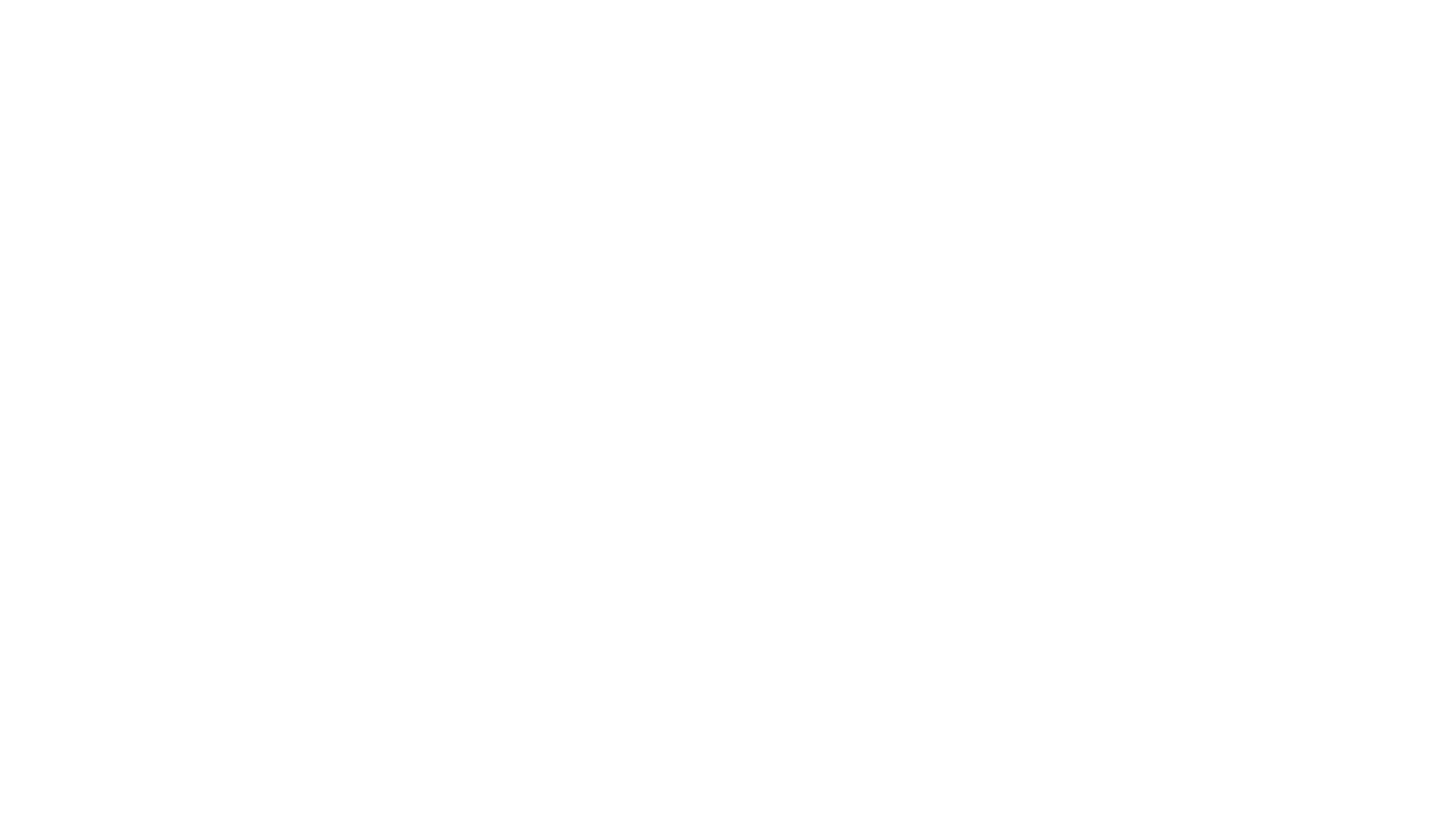 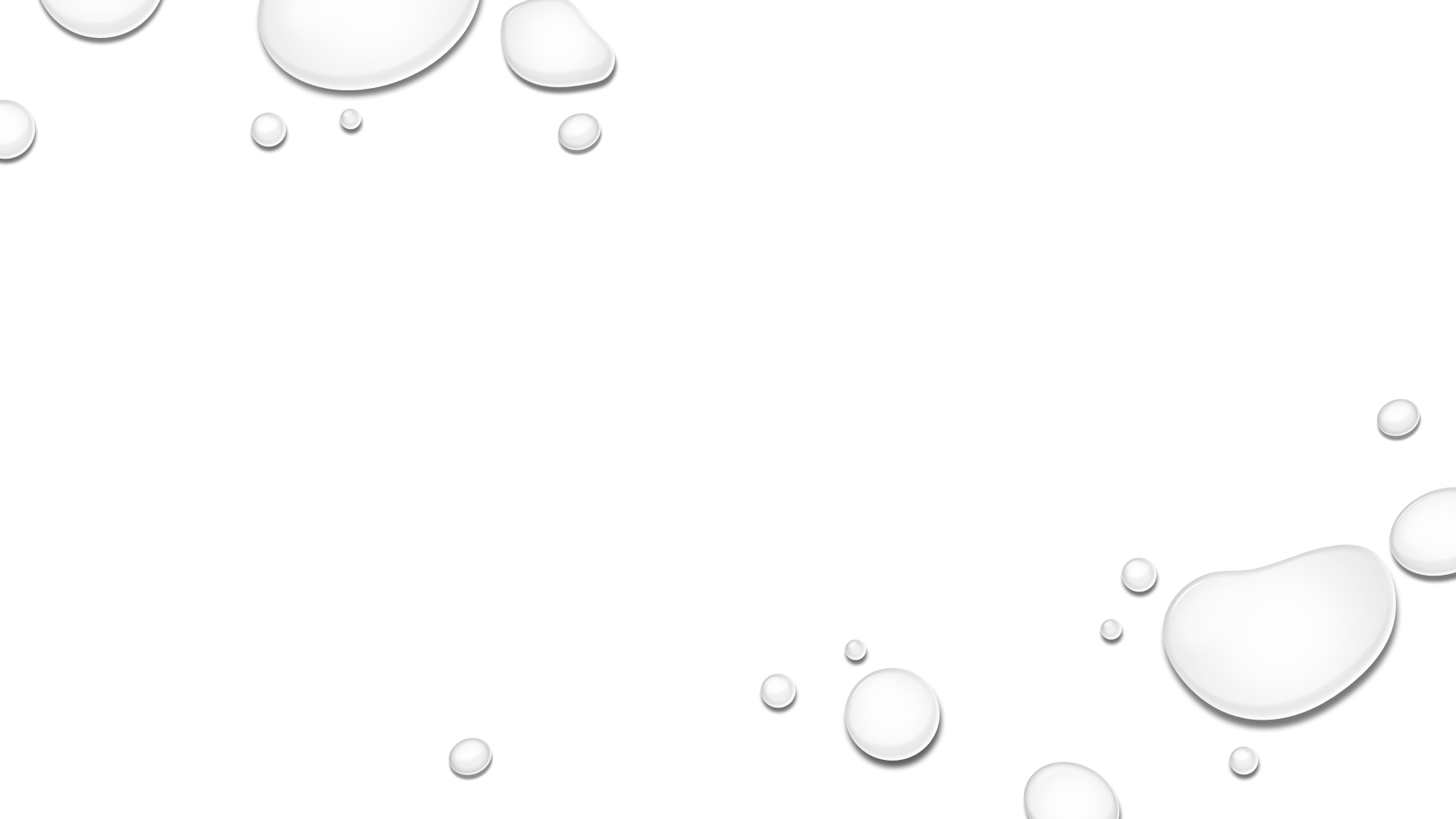 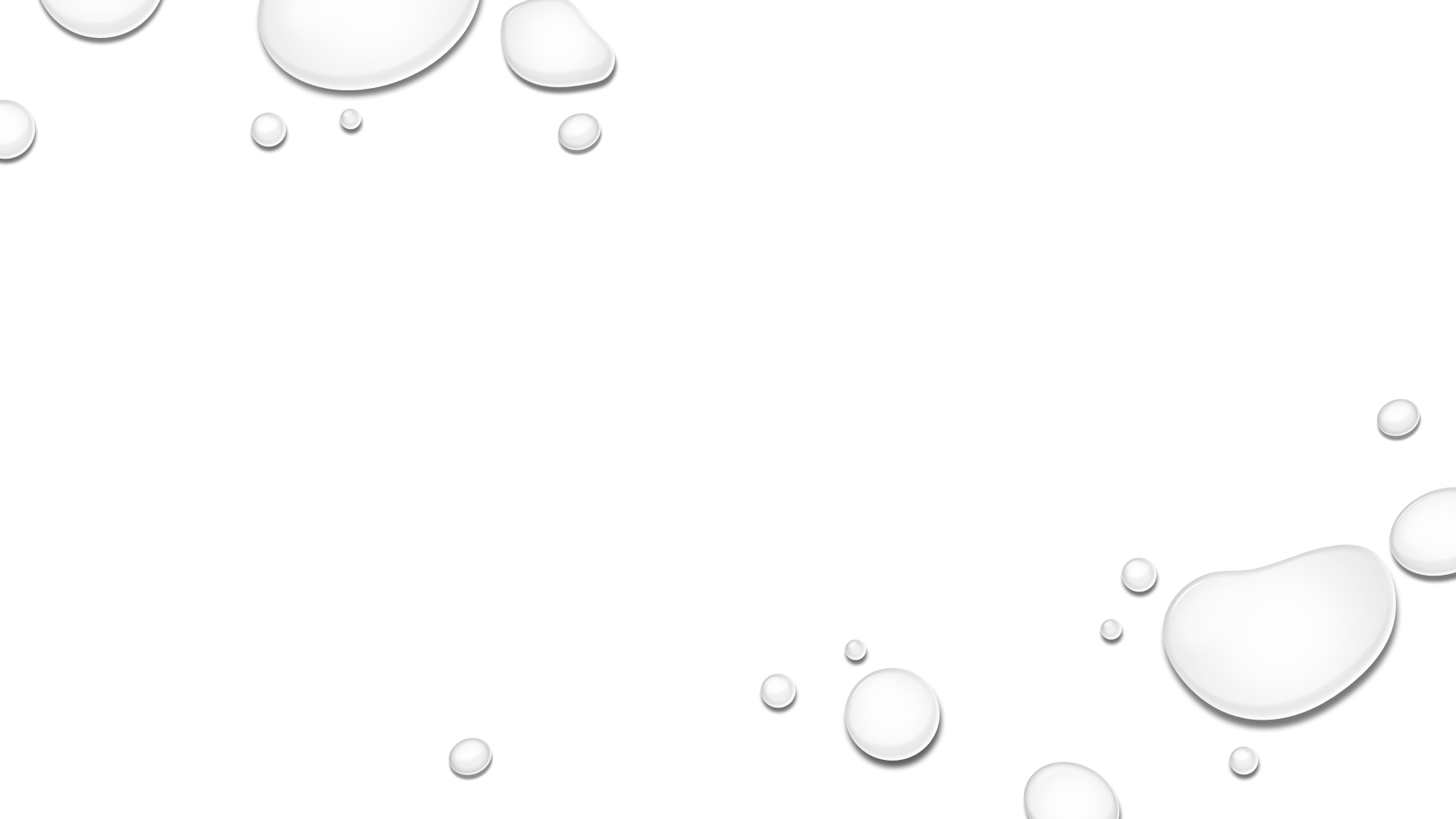 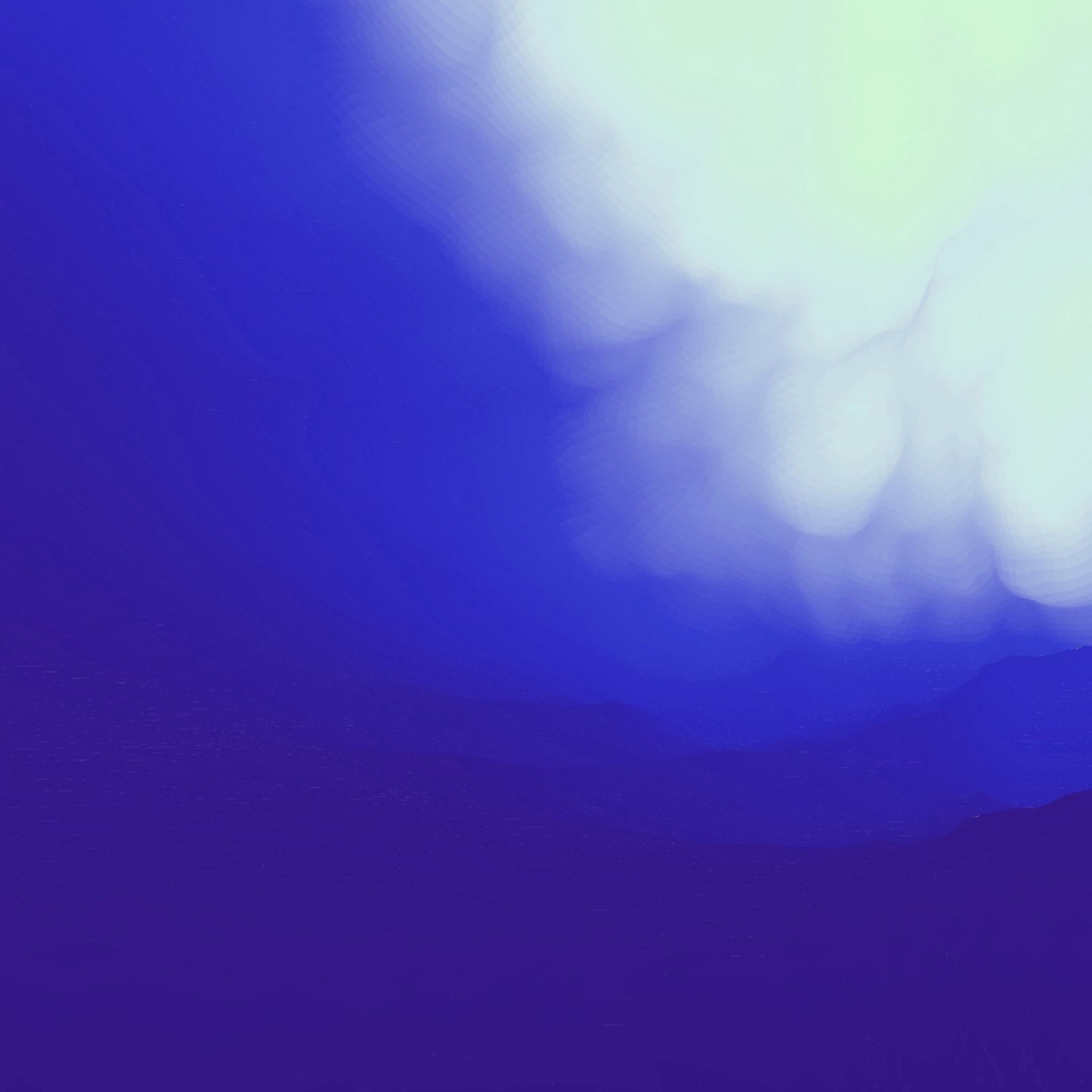 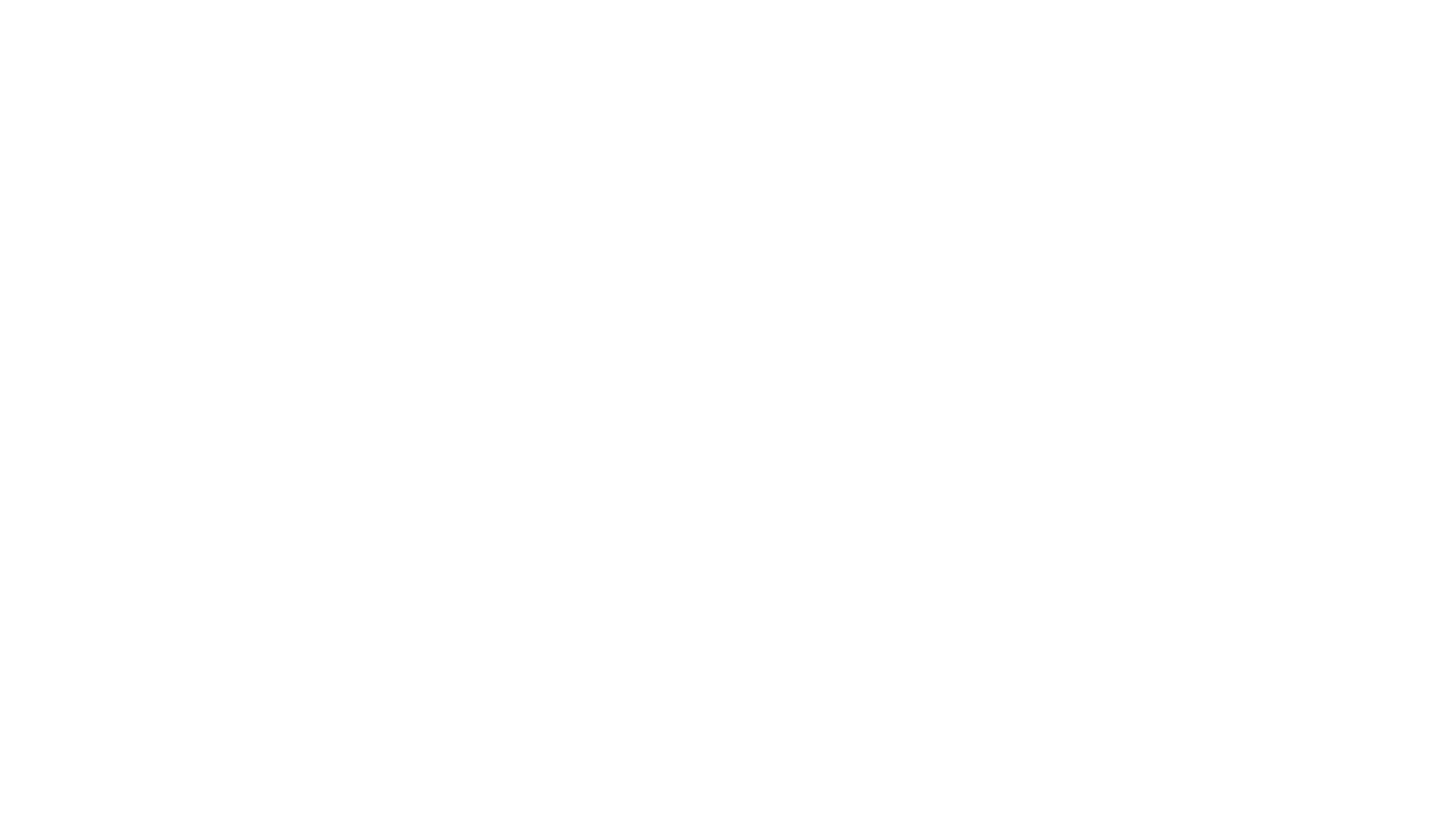 Інтелектуальна розвідка
Воррен баффет
Во́ррен Е́двард Ба́ффет — американський інвестор, філантроп. Один з найуспішніших та найбагатших інвесторів, статки якого на жовтень 2021 року становлять 101,1 млрд дол. США, що робить його 10 найбагатшою людиною в світі. Має прізвиська «Мудрець Омахи» або «Оракул Омахи».
93
-річний Уоррен Баффет не потребує особливої презентації. джерелом його багатства значиться Berkshire Hathaway, який стараннями Оракула з Омахи з колись збиткової текстильної компанії переріс у багатопрофільний холдинг.
У рейтингу 2021 року найбільших публічних компаній світу Global 2000 журналу Forbes компанія Berkshire Hathaway посідає третє місце (після двох банків — китайського державного ICBC і американського JP Morgan Chase). У липні 2021 року ринкова капіталізація Berkshire становила $636,74 млрд.
Свого часу колонка великого Уоррена Баффета в New York Times справила ефект бомби, що розірвалася. У ній мільярдер закликав підвищити податки для «колег за цехом» — мільярдерів — і зізнався, що сам платить набагато менше пересічних американців.Зокрема, середня ставка федеральних податків для нього становила всього 17,4%, коли співробітники його власного офісу платили в середньому близько 36%.
Свої перші акції Баффет придбав в 11-річному віці — це були шість паперів сервісної нафтової компанії Cities Service Preferred (тепер відомої як CITGO) по $38 за штуку.Відразу після покупки їх вартість впала майже на третину. Незважаючи на докори сестри щодо нераціональної поведінки, воррен дочекався, поки акції підростуть до $40 за акцію і продав їх. Втім, уже через кілька місяців акції компанії подорожчали до $200. Саме так, за легендою, у Баффеті народився довгостроковий інвестор.
Сам Баффет подає інвестування на фондовому ринку так: «Навіть терпляча і розважлива мавпа, яка зібрала портфель за допомогою метання 50 дротиків у мішень з компаніями з S&P 500, з часом отримає дивіденди і приріст капіталу». Так описав він цей процес у традиційному посланні акціонерам Berkshire Hathaway, написаному в лютому цього року.Звичайно, його інвестиції хаотичними точно не були. Свій капітал на фондовому ринку Баффет заробив завдяки низці правил відбору «правильних» компаній.
Фінансові посередники – спеціалізовані професійні  оператори ринку, інвестиційно-кредитні установи, які  перерозподіляють ресурси між постачальниками і  споживачами фінансового капіталу, між інвесторами,  кредиторами та реципієнтами коштів на основі дії  принципу зв’язку в динаміці руху активів
Фінансове посередництво
Банківське	Небанківське
Інвестиційні фонди  та інвестиційні  компанії
Комерційні банки
Довірчі товариства
Інвестиційні банки
Страхові компанії  та Пенсійні фонди
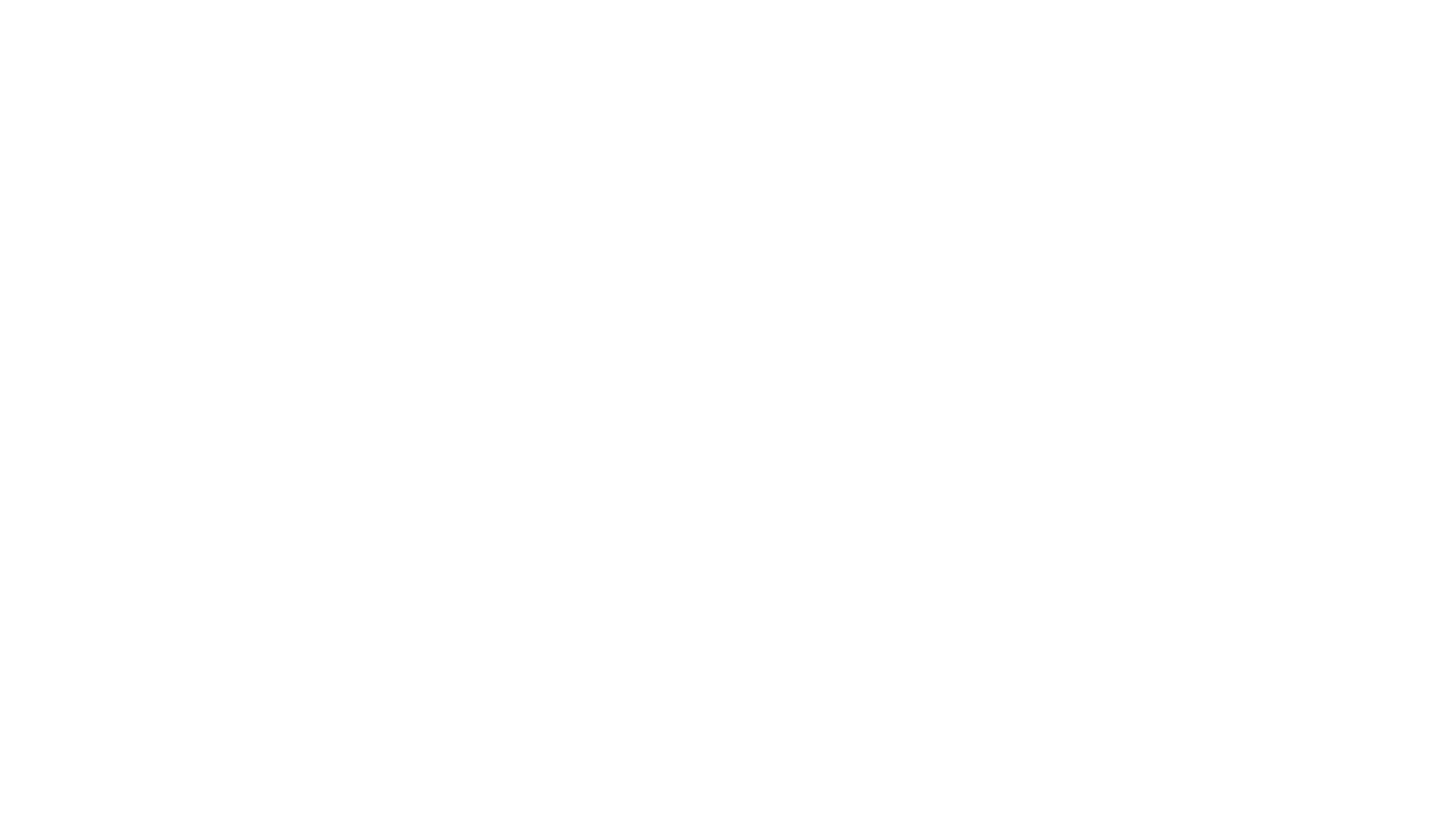 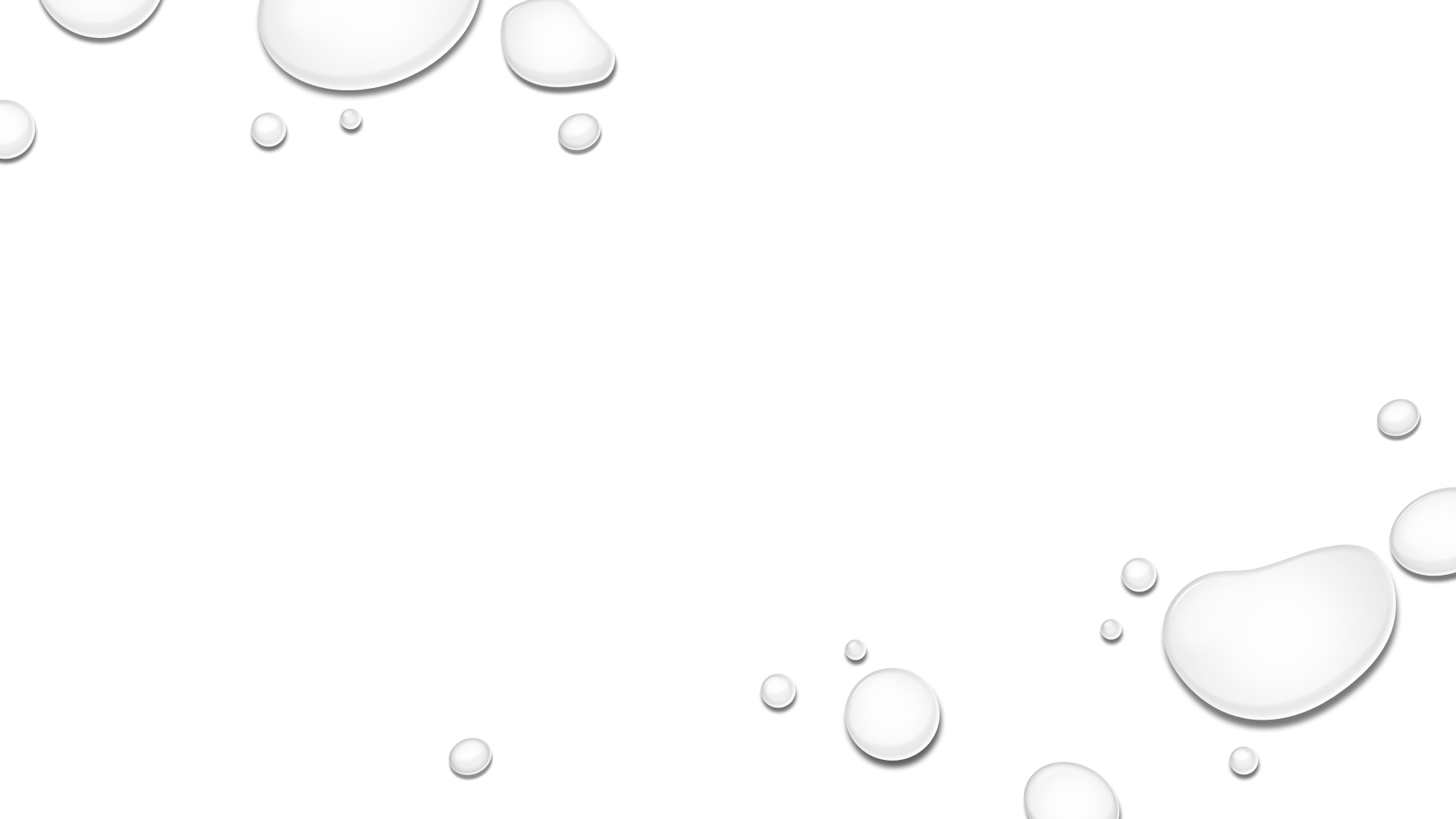 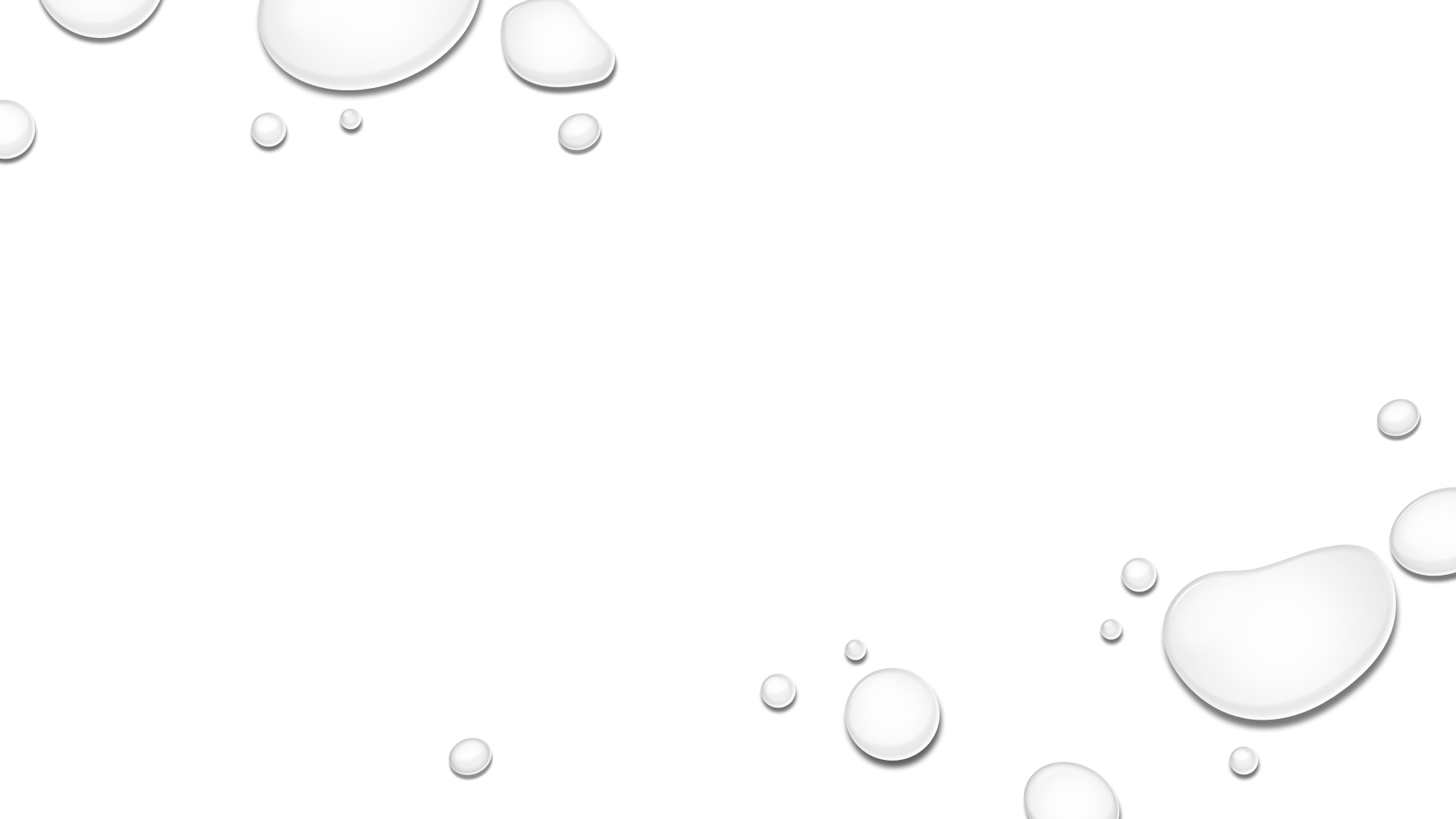 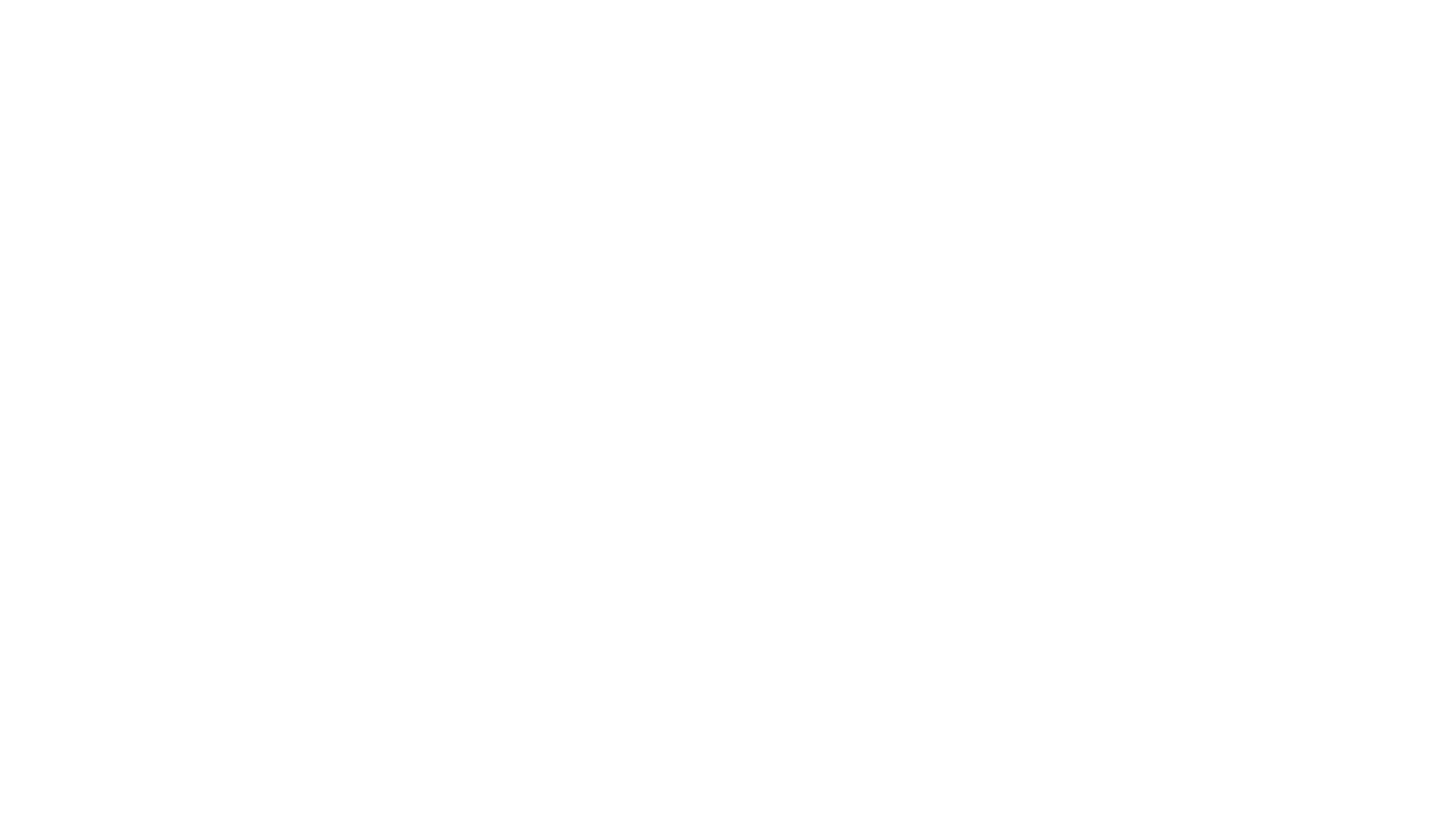 Інвестиції у військові облігаціїhttps://www.youtube.com/watch?v=SLr86yfMWPI
Небанківські фінансові
посередники
Договірні фінансово-  кредитні установи
Інвестиційні фінансово-  кредитні установи
Кредитні товариства
Факторингові компанії
Інвестиційні фонди
Фінансові компанії
Лізингові компанії
Страхові компанії
Кредитні спілки
Пенсійні фонди
Ломбарди
Компанія з управління активами здійснює управління  активами інституту спільного інвестування
Компанія з управління активами - господарське  товариство, створене відповідно до законодавства у  формі акціонерного товариства або товариства з
обмеженою відповідальністю, яке провадить професійну
діяльність з управління активами інституційних
інвесторів на підставі ліцензії, що видається Комісією
Інститут спільного інвестування - корпоративний або  пайовий фонд
Розмір статутного капіталу компанії з управління  активами повинен становити не менш як 7 мільйонів  гривень
У компанії з управління активами створюється резервний  фонд у розмірі, визначеному установчими документами,  але не меншому як 25 відсотків статутного капіталу.
Частка держави в статутному капіталі компанії з  управління активами не може перевищувати 10 відсотків
Види ІСІ залежно від порядку  здійснення діяльності
Відкритого  типу
Беруть на себе зобов'язання  здійснювати на вимогу  інвесторів викуп цінних
паперів у будь-який час

Зобов'язання здійснювати на  вимогу інвесторів викуп
цінних паперів протягом
обумовленого у проспекті  емісії строку,але не рідше 1  разу на рік


Не бере на себе зобов'язання  щодо викупу цінних паперів
Інтервального  типу
Закритого  типу
Кількість цінних паперів одного емітента не  перевищує 10 % загального обсягу їх емісії
Сумарна кількість цінних паперів, що  становлять активи ІСІ в кількості,більшій,ніж  5 % загального обсягу їх емісії,на момент їх  придбання не перевищує 40 % вартості
чистих активів ІСІ
Не менше як 80 % загальної вартості активів  ІСІ становлять грошові кошти,ощадні  сертифікати,а також цінні папери,що
допущені	до торгів на ФБ
Диверсифікований  ІСІ
Не мають ознак диверсифікованого
Недиверсифікований ІСІ
Об'єкти інвестиційної діяльності –  майно в різних формах, на яке витрачено  інвестиції та яке використовується для  отримання прибутку:
основні та оборотні кошти
цінні папери
науково-технічна продукція
інтелектуальні цінності
майнові права
Інвестиції можуть вкладатись в  наступні об'єкти:
Фінансові об'єкти -
вкладення у  заснування або  розвиток
фінансових  структур (банки,  інвестиційні,  страхові компанії,
кредитні спілки),  придбання цінних  паперів чи  майнових прав
Споживчі об'єкти
–
об'єкти особистого  або сімейного  довгострокового  використання:  нерухомість,  транспорт,
предмети розкоші
Підприємницькі  об'єкти –
вкладення в  будь-які види  виробничої чи  комерційної
діяльності
Забороняється інвестування в  об'єкти
 створення і використання яких не  відповідає вимогам санітарно-  гігієнічних, радіаційних, екологічних,  архітектурних та інших норм,  встановлених законодавством  України, а також порушує права та  інтереси громадян, юридичних осіб і  держави, що охороняються законом.
Інвестиції в Україні під час війни у 2023 році: що радить штучний інтелект ChatGPT
Аграрний сектор: Україна є одним з найбільших виробників сільськогосподарських продуктів у Європі, а саме потужним виробником зерна, овочів та фруктів. Інвестування в агробізнес може надати можливість отримання високих доходів на тлі попиту, що зростає у світі, на сільськогосподарську продукцію. Інвестування в сільське господарство може бути перспективним за умов військового конфлікту.
Технології: IT-галузь в Україні перебуває у стадії активного розвитку та надає багато перспективних інвестиційних можливостей. Деякі з можливих секторів для інвестування в технології можуть включати штучний інтелект, блокчейн, кібербезпека та інші.
Продукти першої необхідності: продаж продуктів харчування, медичних товарів та інших необхідних товарів може залишатися стабільним навіть в умовах війни.